Теорема 
о трёх перпендикулярах
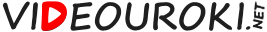 Например.
перпендикуляр
наклонная
проекция
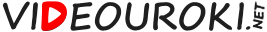 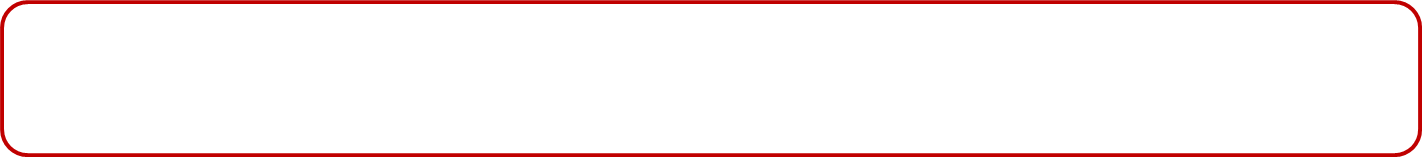 Теорема. Прямая, проведенная в плоскости через основание наклонной перпендикулярно к ее проекции на эту плоскость, перпендикулярна и к самой наклонной.
Доказательство.
Теорема 
о трёх перпендикулярах
Теорема доказана.
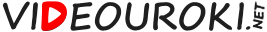 Обратная теорема. Прямая, проведенная в плоскости через основание наклонной перпендикулярно к ней, перпендикулярна и к ее проекции.
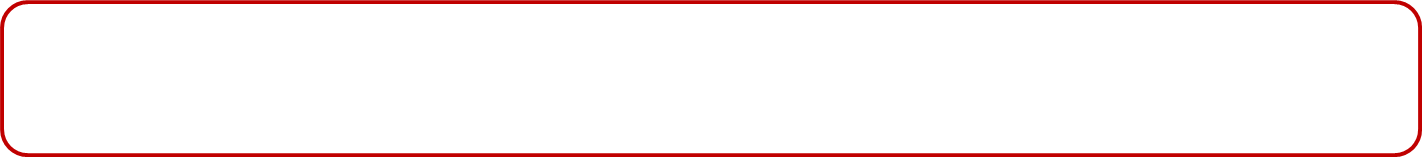 Доказательство.
Теорема доказана.
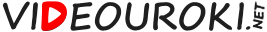 Замечание.
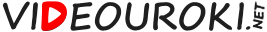 Доказательство.
Что и требовалось доказать.
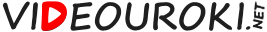 Доказательство.
Что и требовалось доказать.
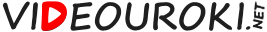 Решение.
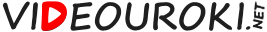 Теорема о трёх перпендикулярах
Теорема о трёх перпендикулярах. 
Прямая, проведенная в плоскости через основание наклонной перпендикулярно к ее проекции на эту плоскость, перпендикулярна и к самой наклонной.
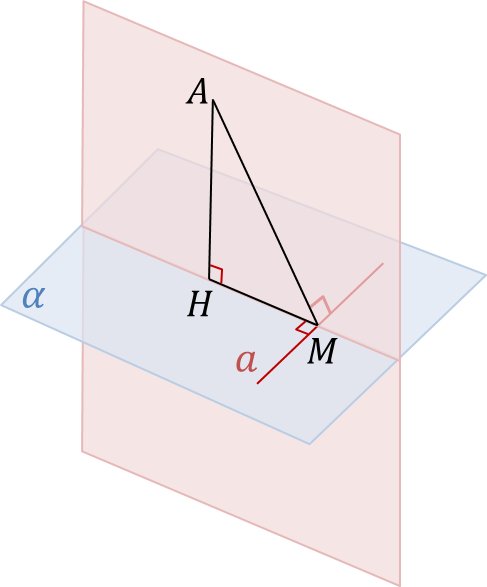 Обратная теорема. Прямая, проведенная в плоскости через основание наклонной перпендикулярно к ней, перпендикулярна и к ее проекции.
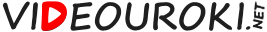